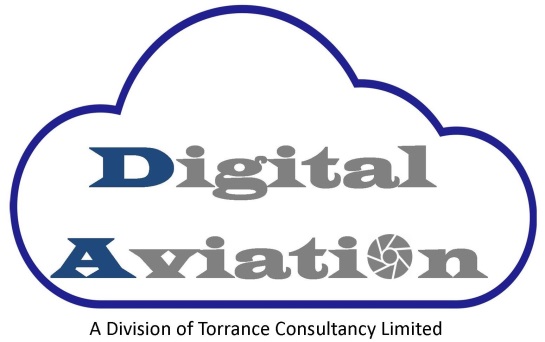 Drones – Heaven’s Above!
The rules and risks of operating unmanned aerial vehicles
Manchester Liability Society – 5 October 2016
Bruce Torrance 				Peter Forshaw
Pilot in Command, Digital Aviation		Partner, Weightmans LLP
07903 431953				0151 242 7935		
bruce@digitalaviation.co.uk			peter.forshaw@weightmans.com
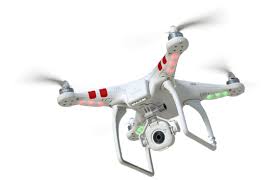 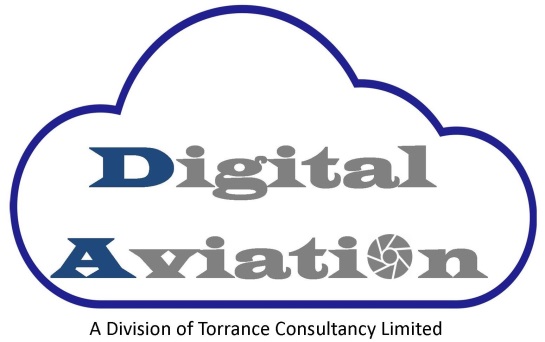 Drones……?
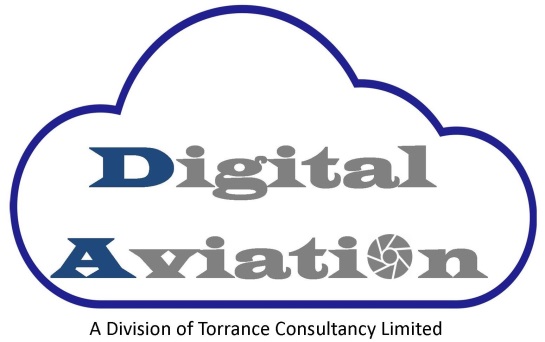 Drones
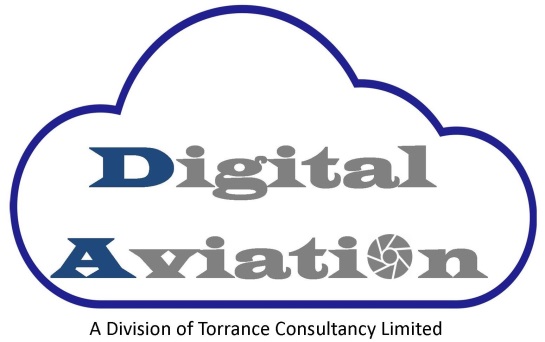 Drones
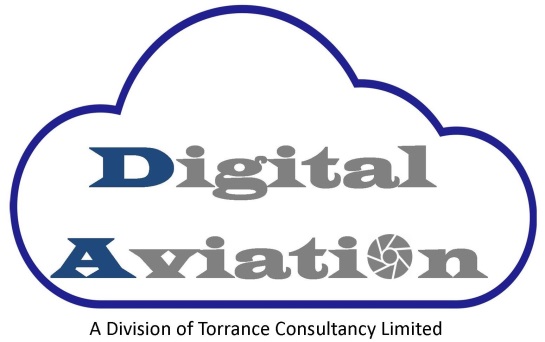 Outline
Uses & benefits

Rules

Operations - Myths & Reality – how they look & operate

Risks 

Insurance considerations
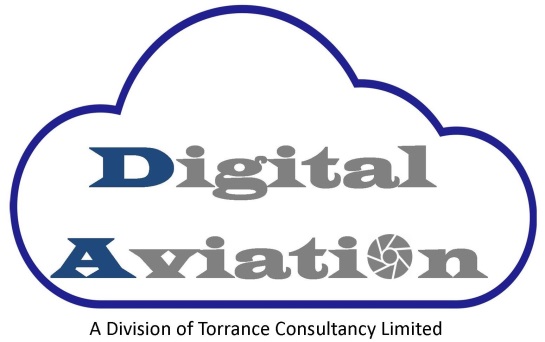 Straw Poll
Have you ever operated or had experience of a UAV?

Do you understand drones and their uses?

A ‘phase’ or the future? – do you anticipate the widespread use of drones in your neighbourhood in the next 5-10 years?

Are you concerned about the present use, and future potential, of drones?
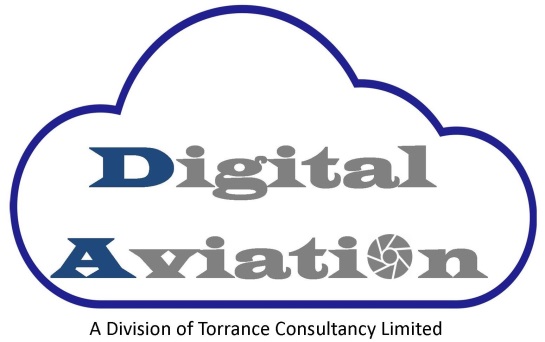 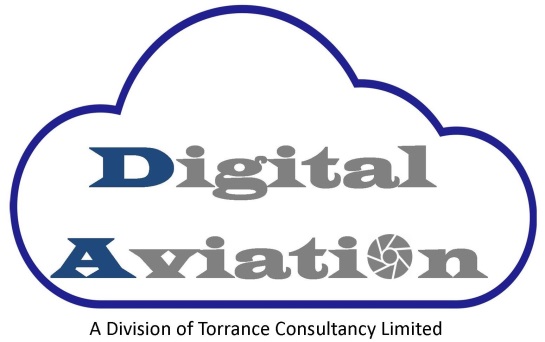 The Market
“Global market for commercial applications of drone technology valued at over $127bn”
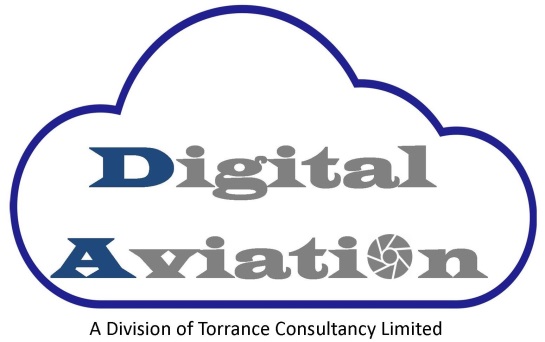 Industries
Predicted value of drone powered solutions in key industries – global overview ($bn)

Infrastructure 				42.2
Agriculture					32.4
Transport					13
Security					10
Media & Entertainment			  8.8
Insurance					  6.8
Telecommunications			  6.3
Mining 					  4.4
Total					        127.3
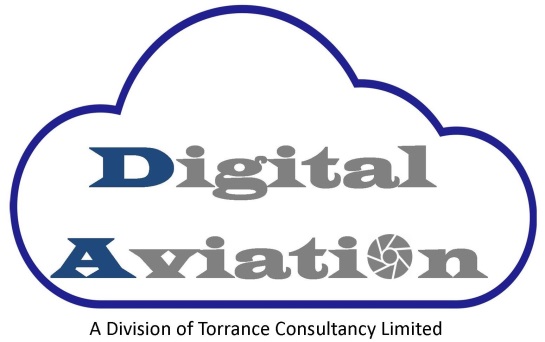 Telecommunications 
               $6.3bn
Industries
Mining $4.4bn
Media & Entertainment 
                    $8.8bn
Security 
$10bn
Transport 
    $13bn
Agriculture $32.4bn
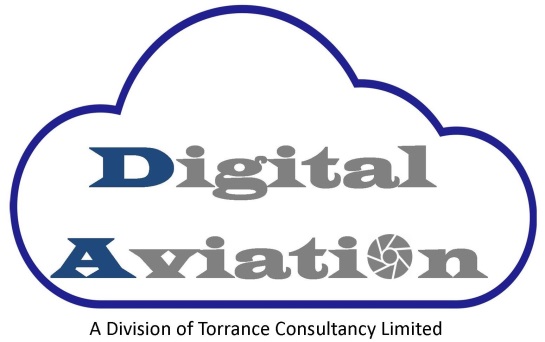 Infrastructure
Digital terrain models
Survey of sites / 3D mapping
Identifying discrepancies to 1cm
Crossing of site borders monitoring
Investors monitoring of contractor engagement
Positioning of steel
Depth of pipelines
Final work assessment
Environmental impact 
Maintenance, monitoring & stocktaking
Visualisation (e.g Balfour Beatty)
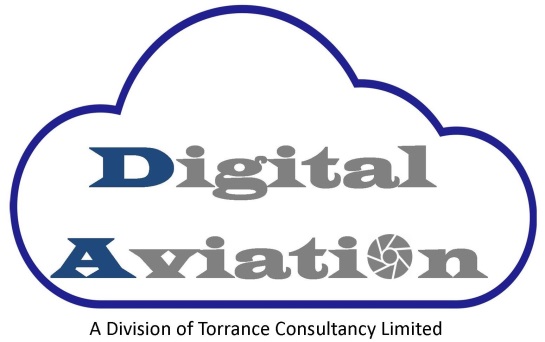 Agriculture
Crop supervision 
Analysing soil and fields
Seed and nutrient plantation
Hyperspectral, multispectral or thermal imaging – e.g to assess lack of water, land quality
Keeping plants alive in latter stages of development
Crop spraying
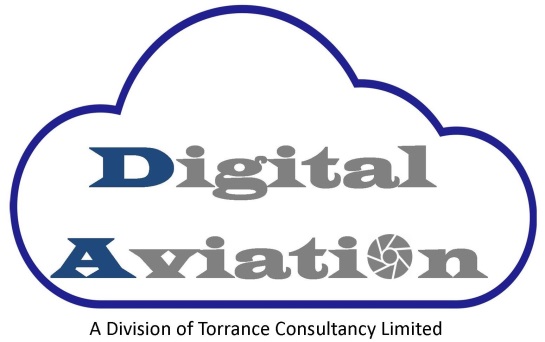 Transport & Warehousing
Deliveries of Parcels (Amazon $3-$8 Vs 10cents)
Spare Parts – see Maersk savings of $3-9K per boat
Google’s project Wing – using solar-powered drones in conjunction with mobile deliver receptacles
Medical logistics – Flirty, NASA, Virginia Tech – see https://www.youtube.com/watch?v=y-rE14bezWc
Warehousing – scanning, packaging
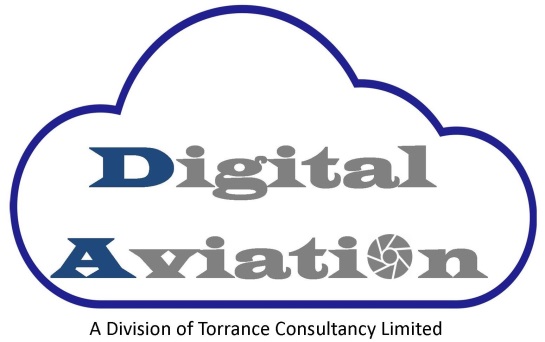 Security & Safety
Highway, coastal and border surveillance  e.g Channel Tunnel
Smuggling monitoring
Monitoring for wild animal trafficking poaching
Autonomous sentinel duties
Biometric based behaviour analysis
Facial recognition (Zero Zero’s Hover Camera)
Search and rescue/emergency services
Safety inspections – e.g Easyjet
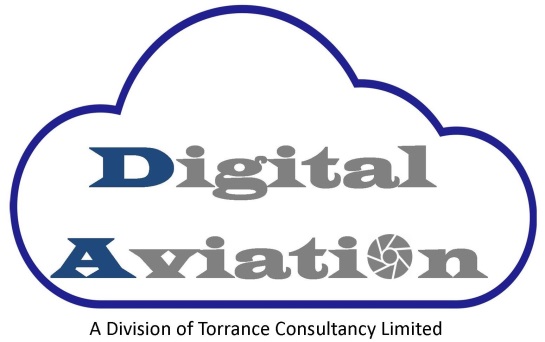 Media, Entertainment & Leisure
Aerial photography & filming

Advertising / Promotions

Special effects - pyrotechnics

Entertainment – The drone racing league

Theatre – Marionettes, Pixel screens

Restaurants – e.g. Yo Sushi!
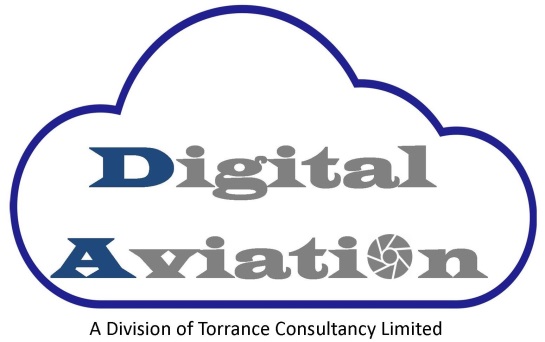 Insurance
The main issues in insurance lie in increasing levels of fraud and damage from natural disasters.

Risk monitoring
Risk assessment
Claims management and fraud prevention 
Surveys - Checking the initial state of property – no need for cherry pickers/cranes
Speeding up of compensation/remedy = positive customer service – Aviva use of drones in flooding
Prediction modelling / underwriting tool
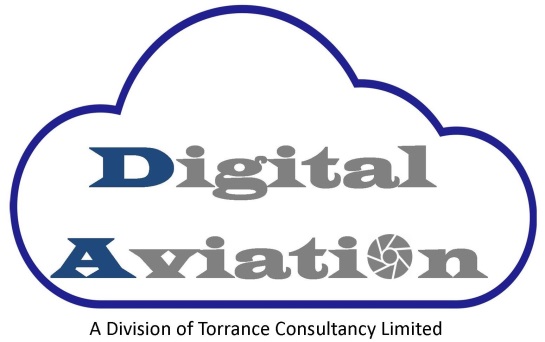 Telecommuncations
Maintenance
Optimisation including white spots
Radio Towers Loss of service (LOS)
Electromagnets visualisation
Cell on wheels technology
Facebook’s linked network initiative for rural and deprived areas.
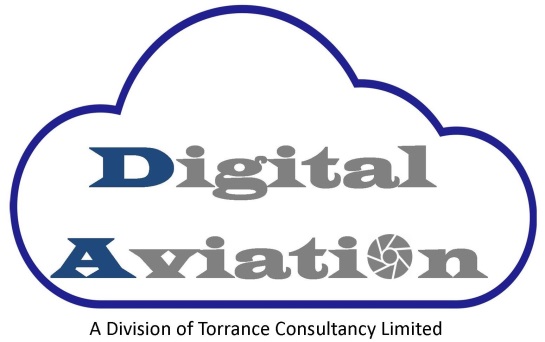 Mining
The mining industry is one of the sectors where drone usage has untapped potential to deliver significant value for businesses

Planning in open cast mines
Area mapping to optimise hauling routes
Monitor potential storm damage
Monitor surface stability
Track changes in vegetation that may make a mine unstable
Early detection of deviations and threats
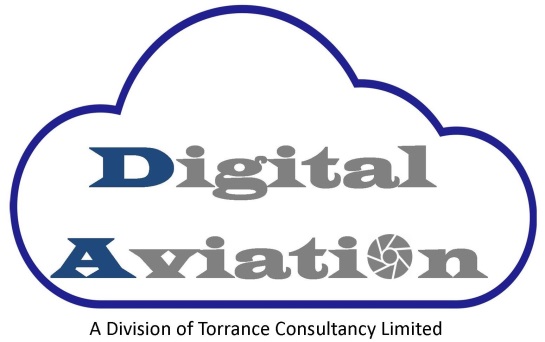 Legislation & Regulations
Is there governing legislation?

What is the legislation

Who enforces the legislation?
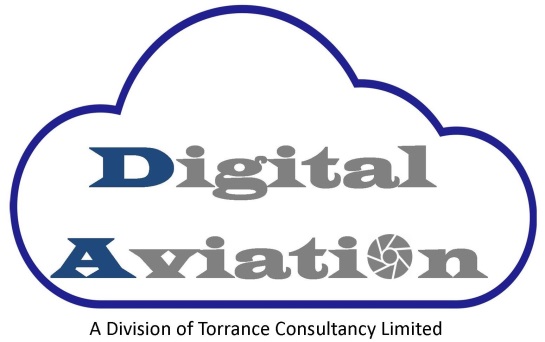 Rule example 1
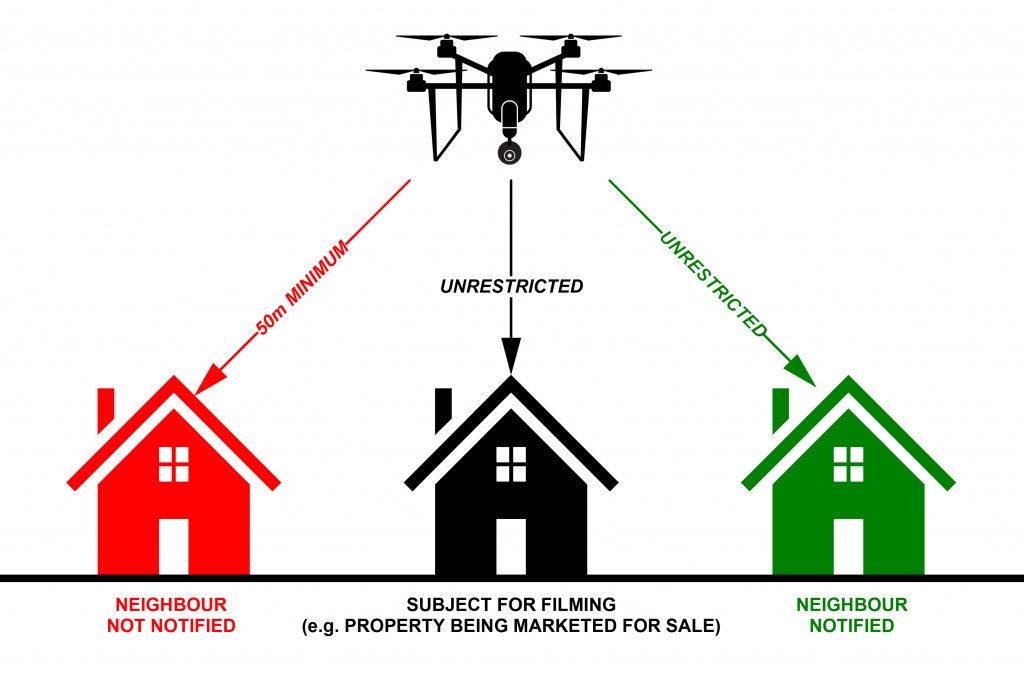 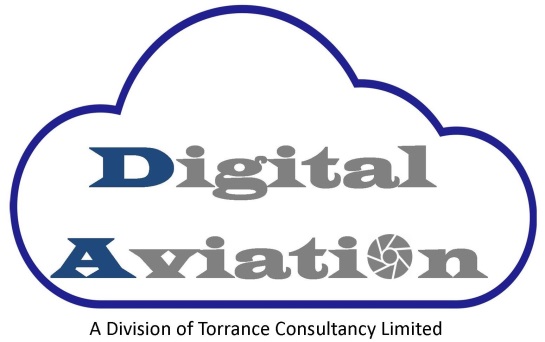 Rule example 2
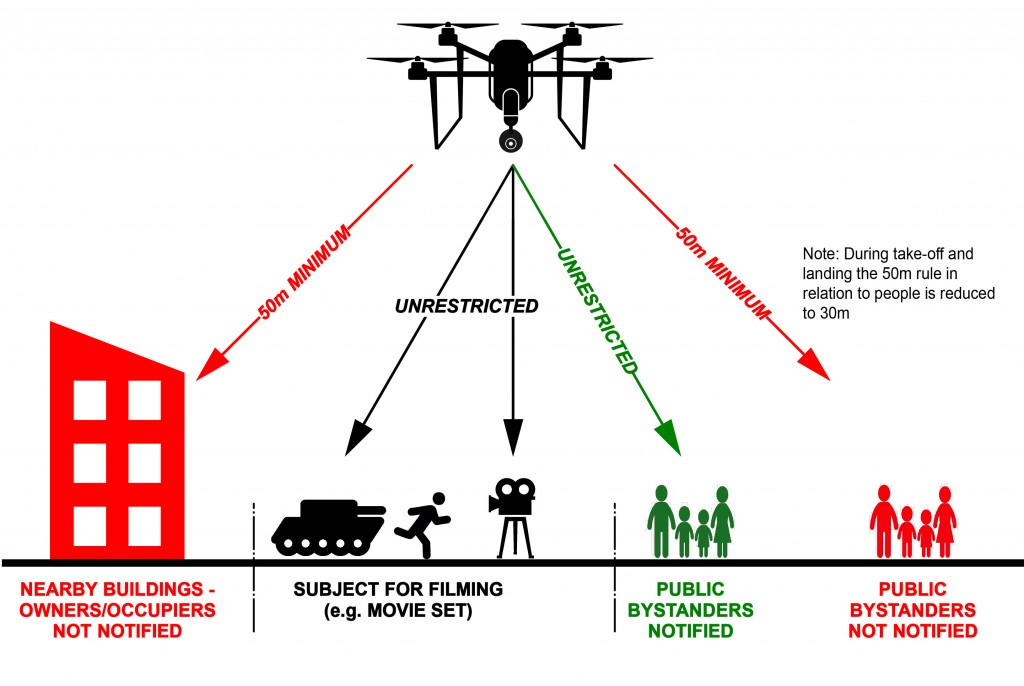 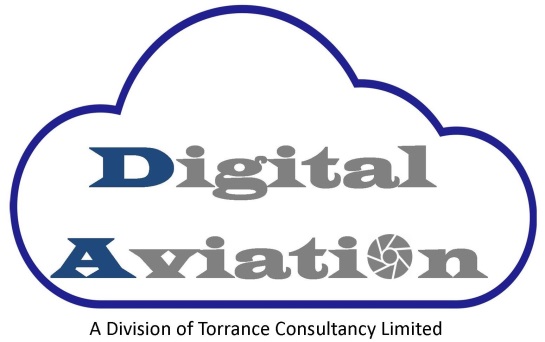 Rule example 3
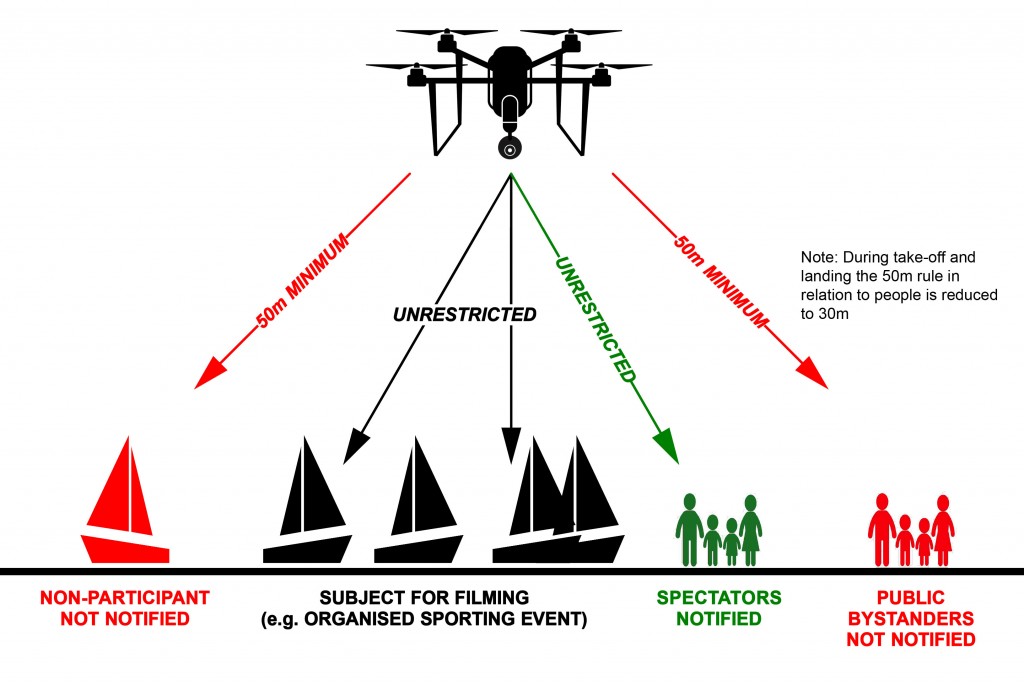 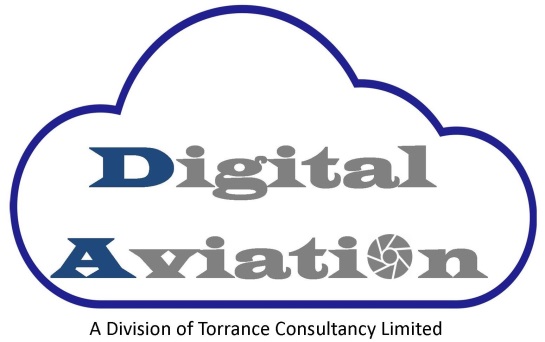 Rule example 4
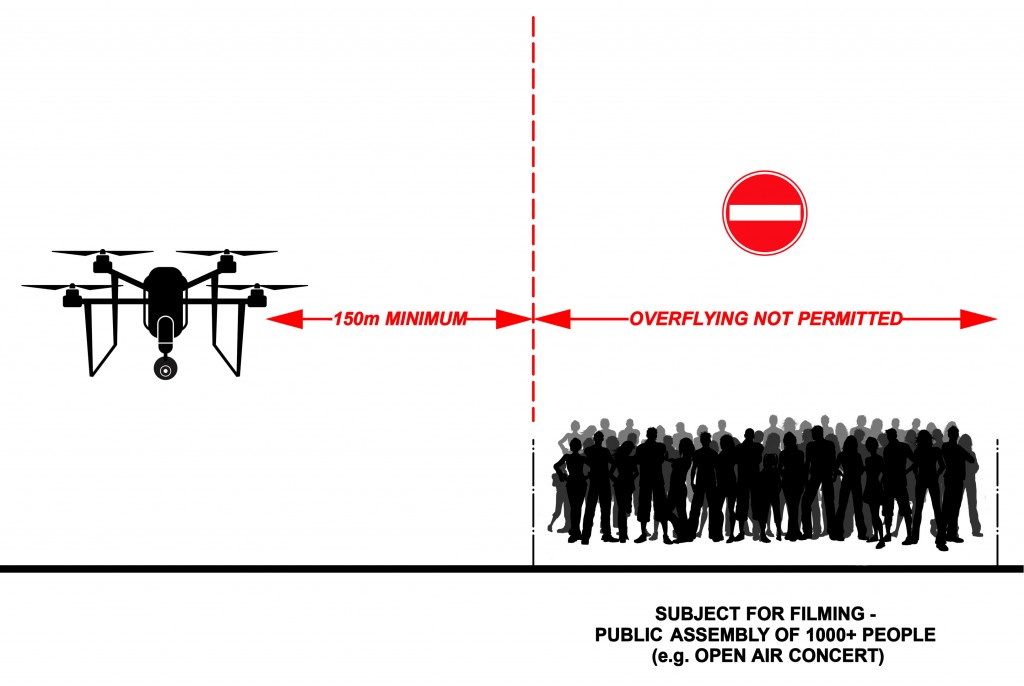 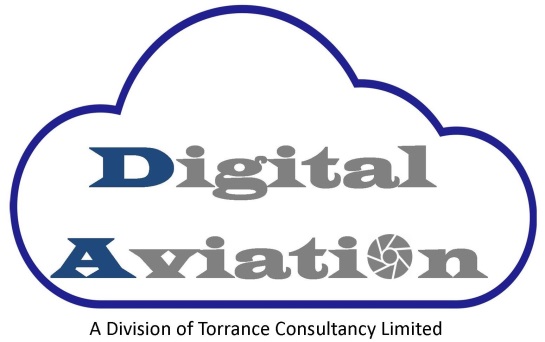 Rule example 5
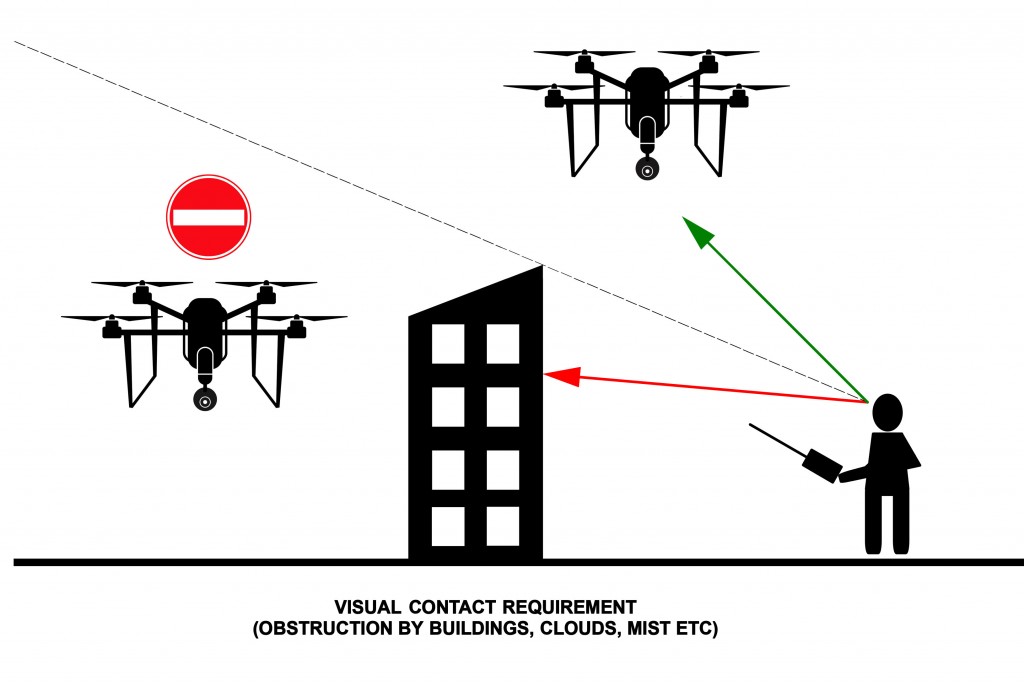 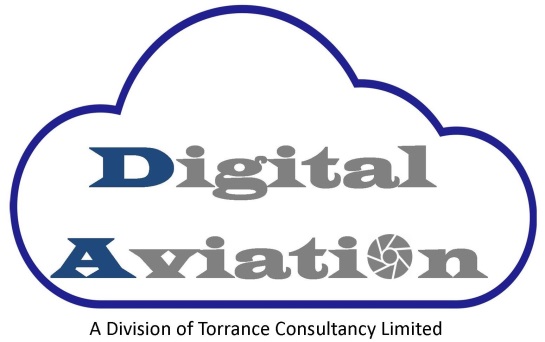 Additional regulation provisions
The relevant law is contained in the Air Navigation Order, paragraphs 166 & 167 
You must not fly within 2 miles of the runway of a major airport
Must not fly higher that 400ft (120m) above ground level, further than 500m or out of sight
Must not fly within 150m of, or over, a congested area, or a crowd of 1,000 people or more
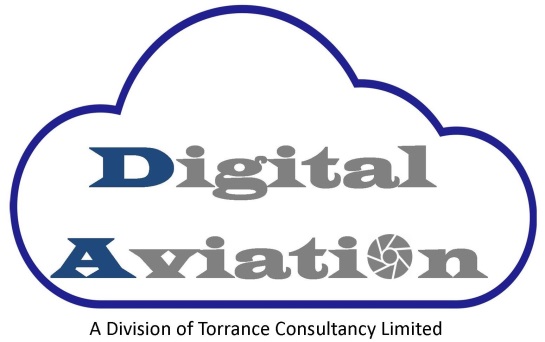 Commercial Operation
In order to operate commercially a PFAW- Permission For Aerial Works (now changed to PFCO – Permission For Commercial Operations) is required from CAA
Examinations both theory and practical must be completed
Appropriate aviation insurance is required
Operation Manual procedure to be followed
Safety is paramount
Flight records must be documented
Ongoing renewal every 12 months
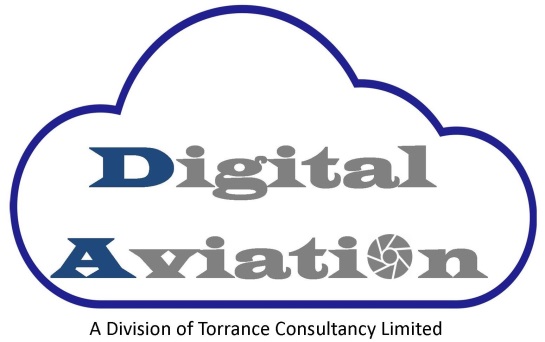 Flight operations
Before Flight:
Pre flight survey – can the UAV be flown at the location safely ?
On site survey – can the UAV be flown at the location safely ?
Local ATC – They are to be informed before and on completion of flight
Safety procedures – Signs, cones, fire extinguishers Etc. as per Ops manual
Ongoing:
Looking for possible problems…..Public, vehicles, birds, trees, aircraft Etc.
Weather Conditions – UK weather is changeable!
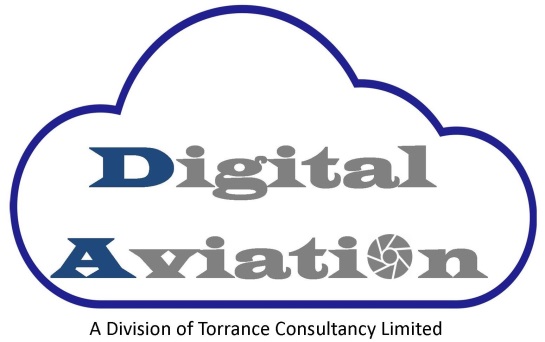 Operating FAQs
Can you fly in the rain or in wind ?
Can you fly over other persons property ?
How fast can a drone travel ?
How high can a drone fly ?
How long can a drone fly for ?
How heavy is a drone ?
Have you ever crashed a drone ?
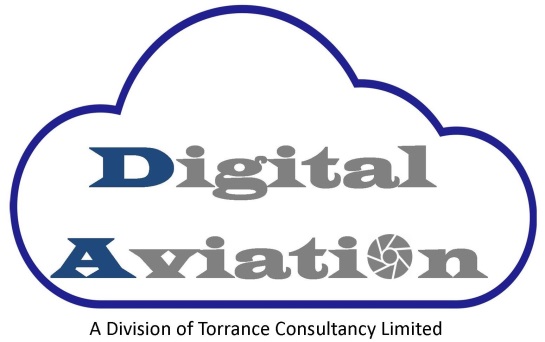 Risks
“Toddler's eyeball sliced in half by drone propeller”
				November 2015	
	
“Drone injury grounds Enrique Iglesias for longer than expected”						June 2015				
“Newquay Airport drone incident: Passenger plane carrying 62 people involved in near-miss with airborne device”  		    April 2016

“London woman dies in possibly the first drone-related accidental death”   		      August 2016
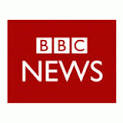 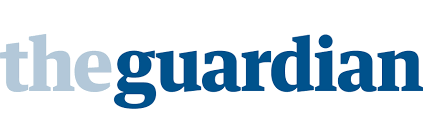 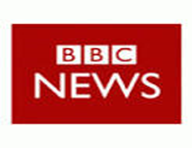 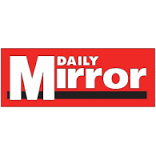 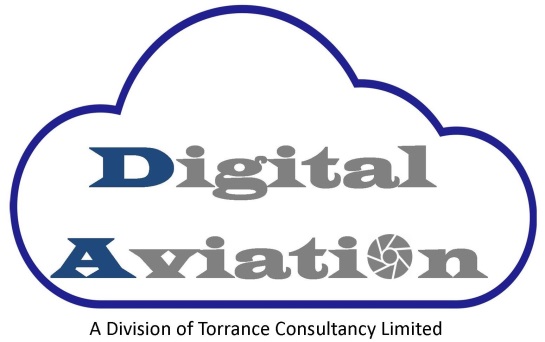 Risks
Personal injury – operator and third parties

Property damage/loss/theft/interception  – first and third party

Product liability – malfunction, recall

Cyber attack – disablement and data protection

Privacy

Nuisance  - private and public - trespass
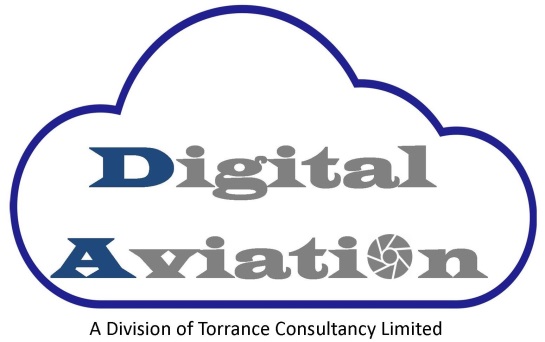 Sanctions & implications
Fine – CAA, Information Commissioner

Imprisonment

Damages – PI claims, property damage

Policy pay out

Recall process

Brand and reputation
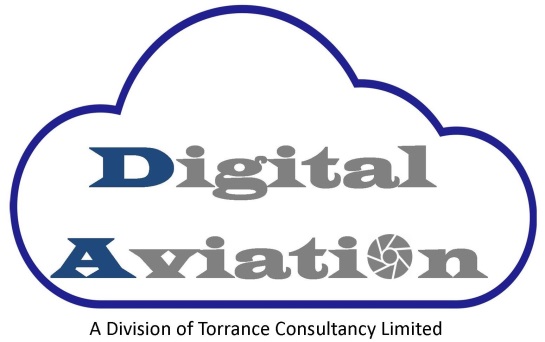 Underwriting considerations
Awareness of drone existence?  Disclosure
Awareness of intended uses?
Commercial vs hobbyist?
Which policy – commercial / household? Exclude?
Type of drone – different risks
weight 
attachments  e.g camera
power
storage capacity
hired in equipment
weather
What types of cover – PL, cyber, product
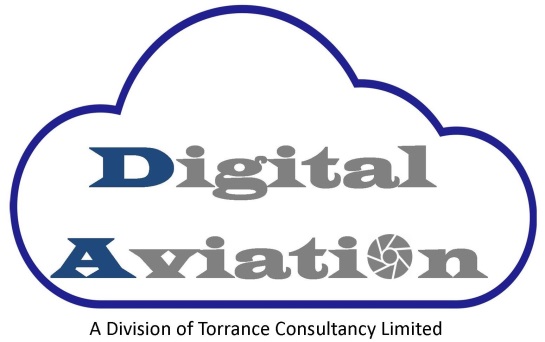 Further underwriting considerations
Blanket exclusion?
Financial restrictions
Geographic restrictions – flight coverage, jurisdiction
Restricted In-Training/assessment cover?
Restrictions on weight – of drone, carriage
Use restrictions
Conditions – testing, CAA compliance, operator manual compliance
Multi-pilot? Single?
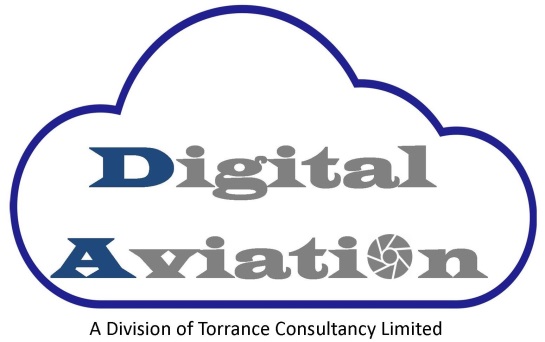 The Future?
‘Pie in the Sky’?
Modern Transport Bill – “Legislation that will put the UK at the forefront of safe technology in the autonomous vehicles industry, such as drones, and spaceplanes…paving the way for commercial spaceflight and drone operations in the UK.” 
Advances in technology – necessary & inevitable
Compulsory drone registration?  Traceable flight paths?
Personal use increase?
Mandatory insurance? 
Amazon Prime Air – the beginning of legislative relaxation?
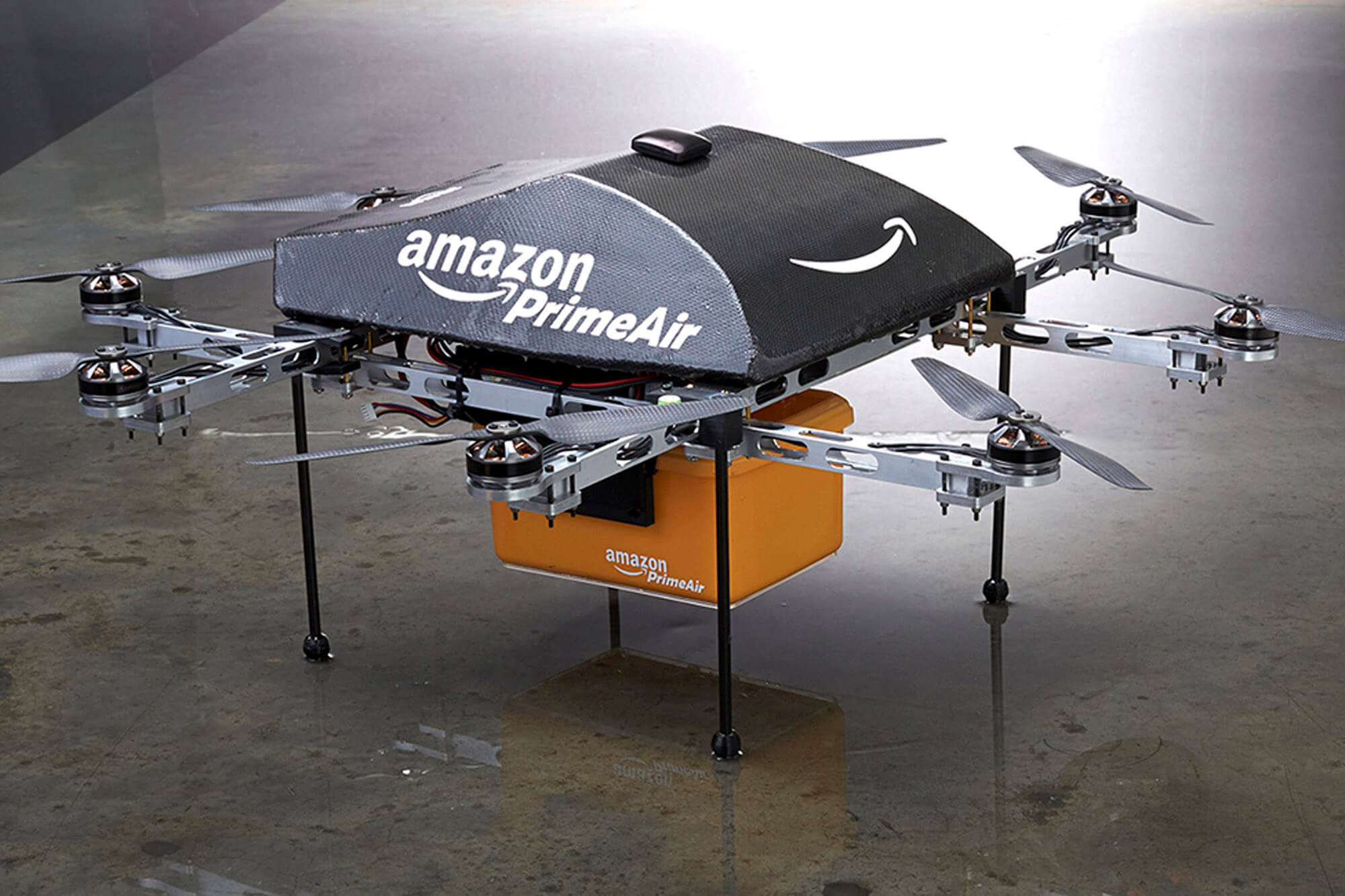 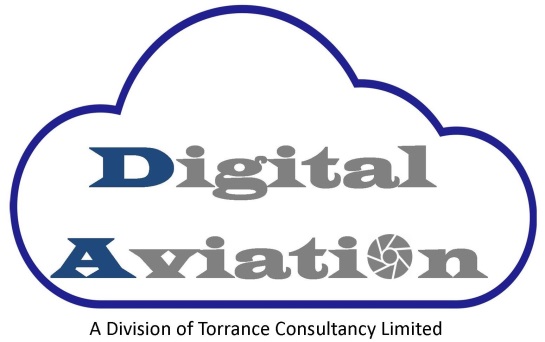 Amazon Prime
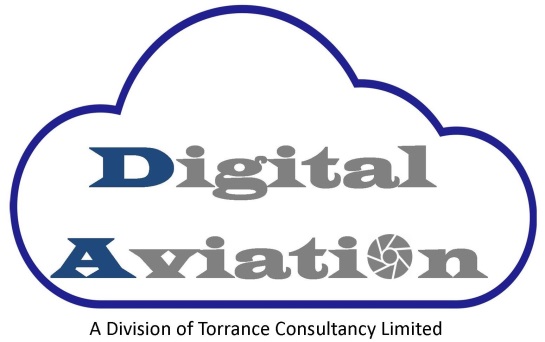 And finally
A ‘phase’ or the future? – do you anticipate the widespread use of drones in your neighbourhood in the next 5-10 years?

Are you concerned about the present use, and future potential, of drones?

Any questions?